THÍ SINH ĐỘI A
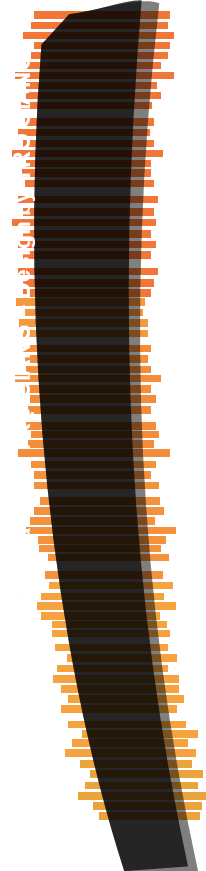 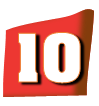 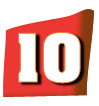 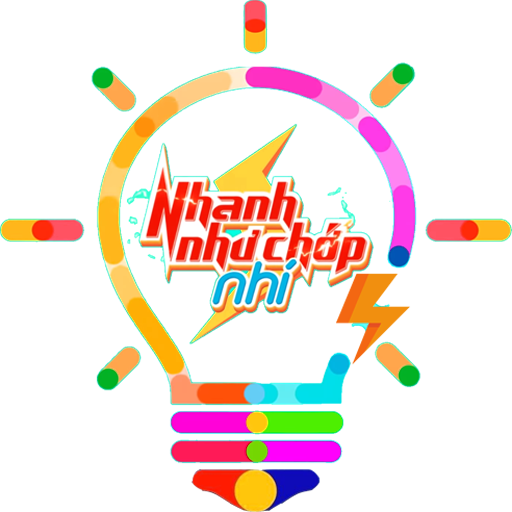 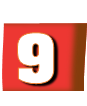 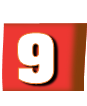 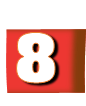 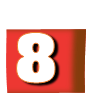 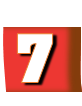 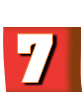 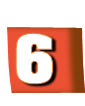 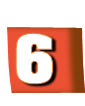 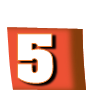 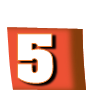 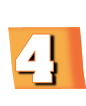 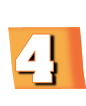 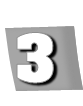 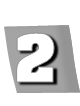 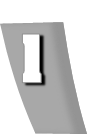 CÂU TIẾP
DỪNG/CHẠY
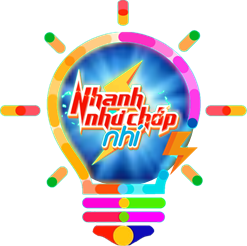 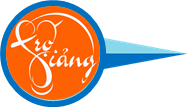 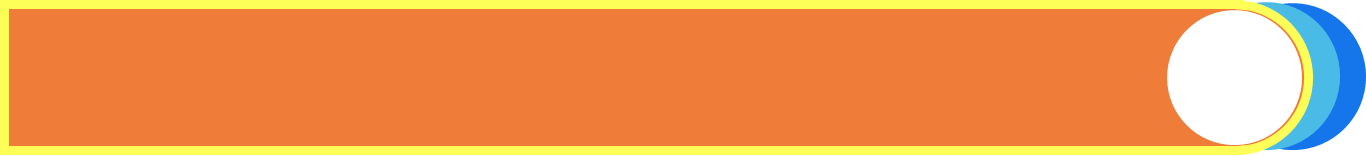 1. taäp cheùp
2. xeáp haøng
keïp giaáy
4. nhaø beáp
5. giaøy deùp
6. ñeøn xeáp
7. baùnh xeáp
8. caëp
9. leã pheùp
10. xeáp ñoà
11. kheùp cöûa
12. gheùp chöõ
13. xin pheùp
14. xinh ñeïp
15. gaïo neáp
16. ñaàu beáp
17. ñeïp ñeõ
18. toâm teùp
19. deùp keïp
20. beáp löûa
02:00
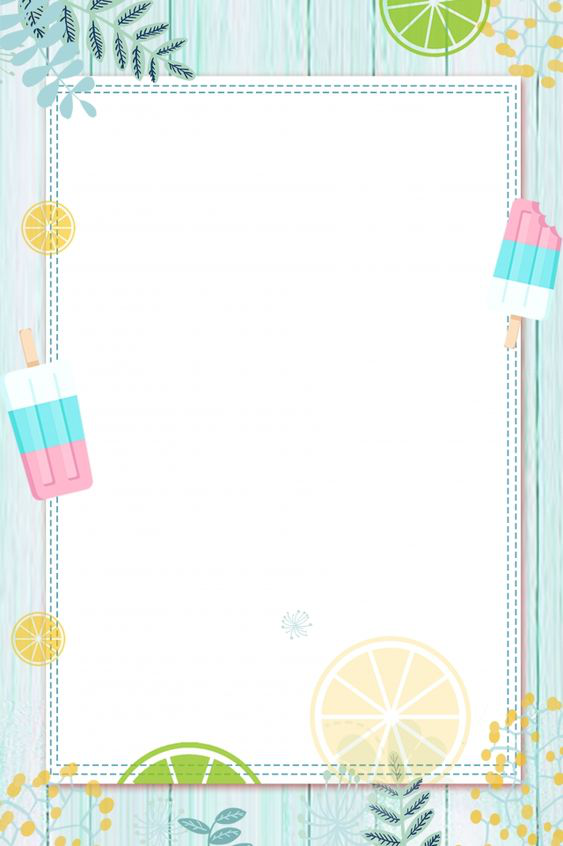 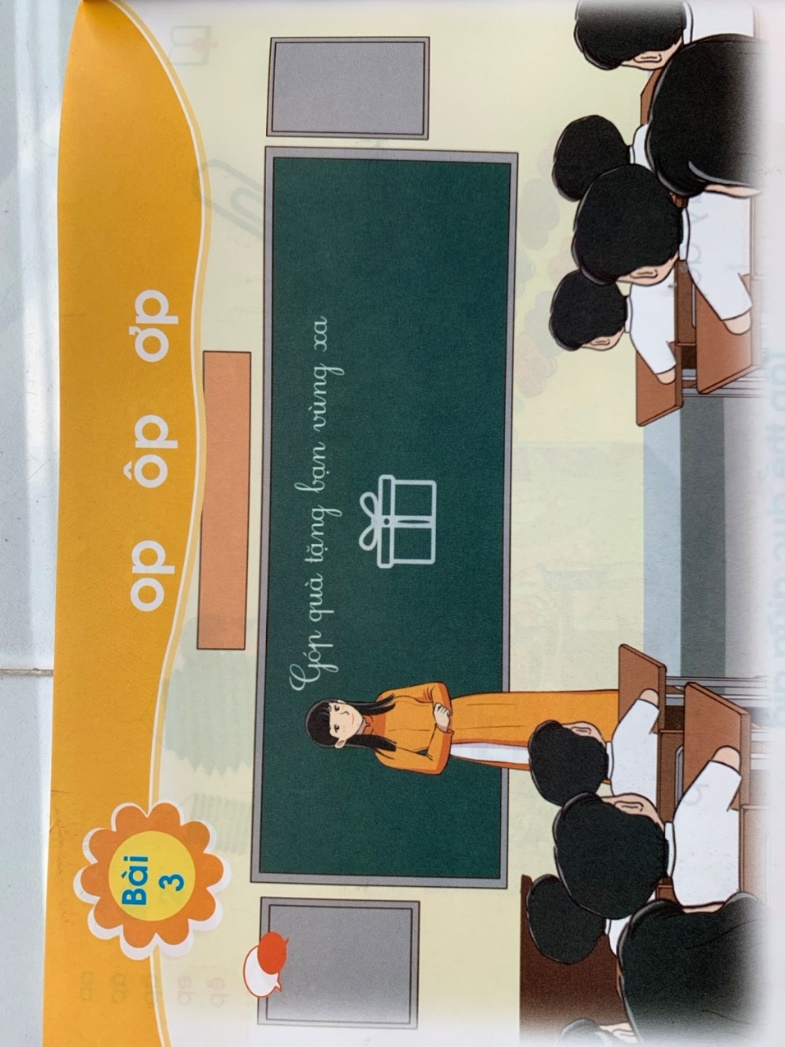 ôp
oâp
op
op
h
op
hoïp
[Speaker Notes: Doc va so sanh]
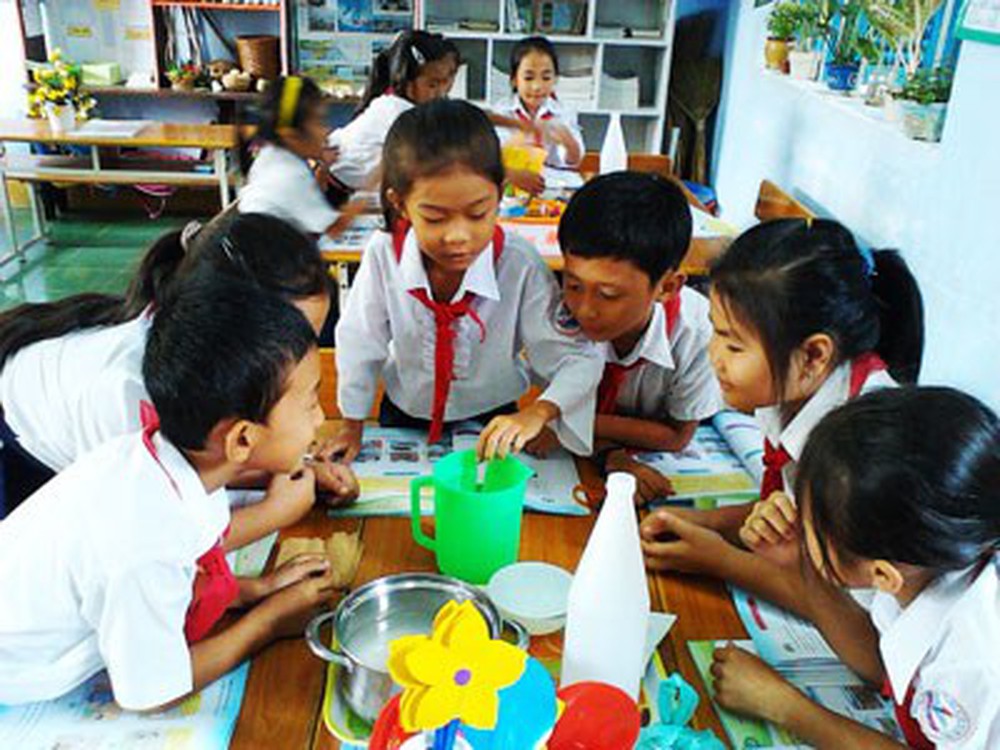 hoïp toå
op
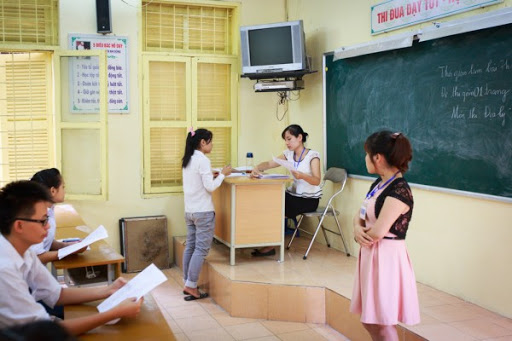 noäp baøi
oâp
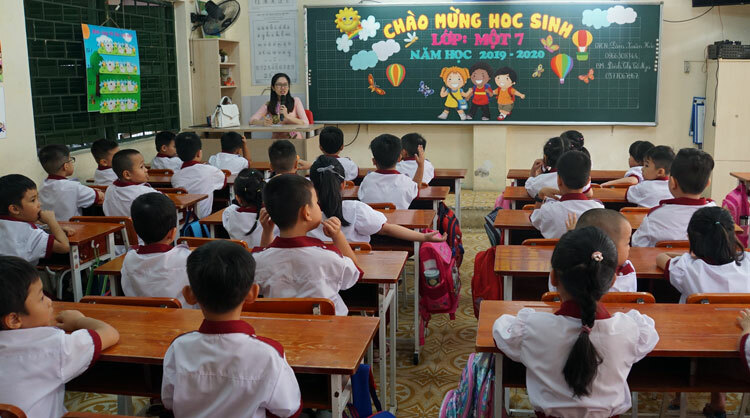 lôùp hoïc
ôp
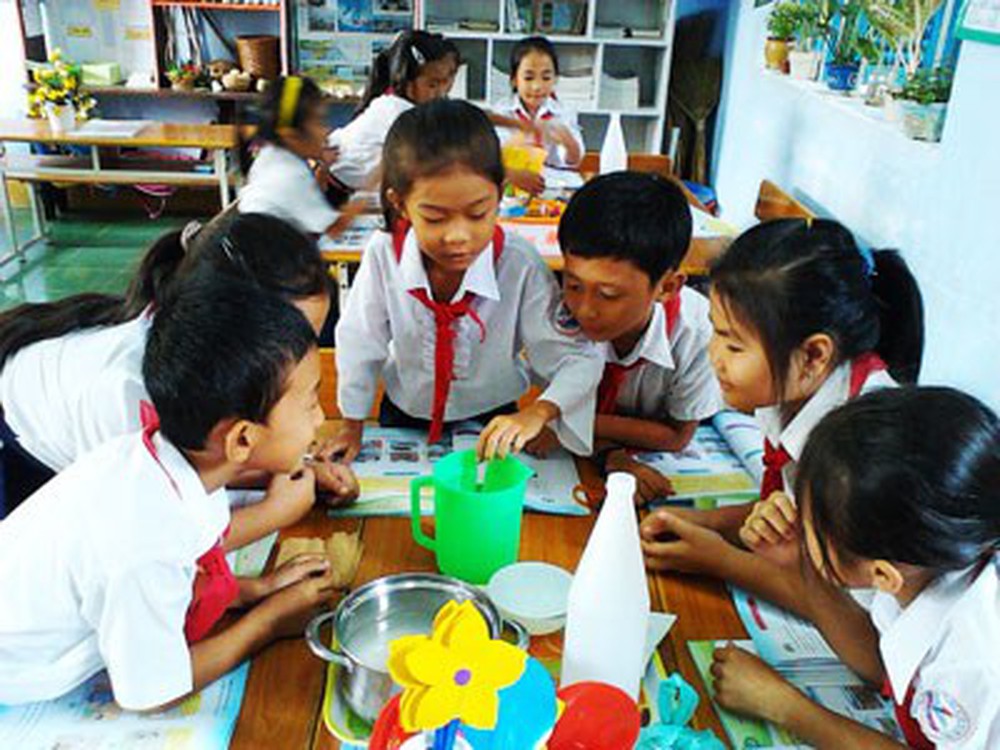 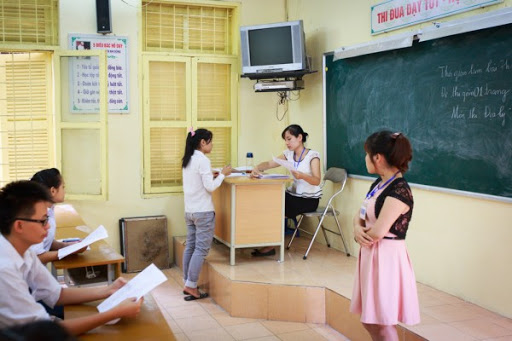 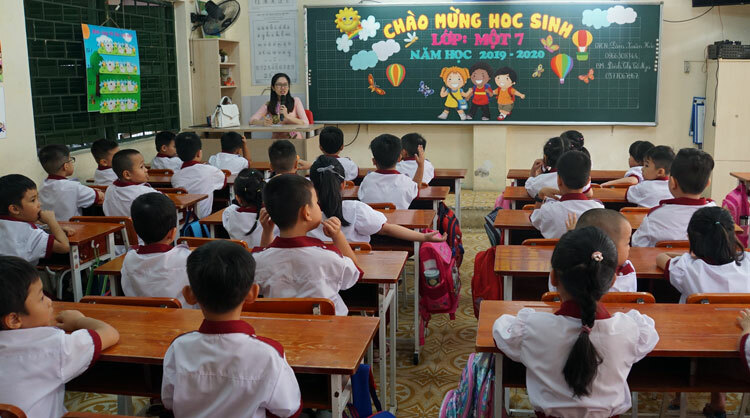 hoïp toå
lôùp hoïc
noäp baøi
ôp
oâp
op
op
h
op
hoïp
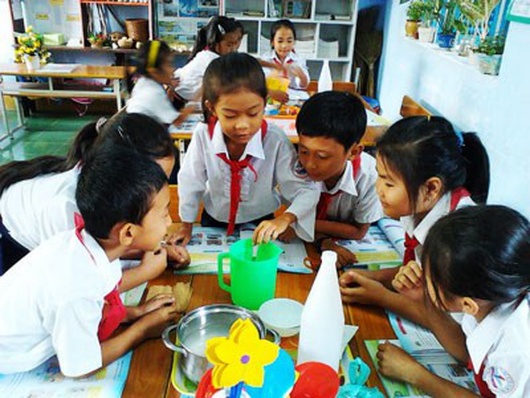 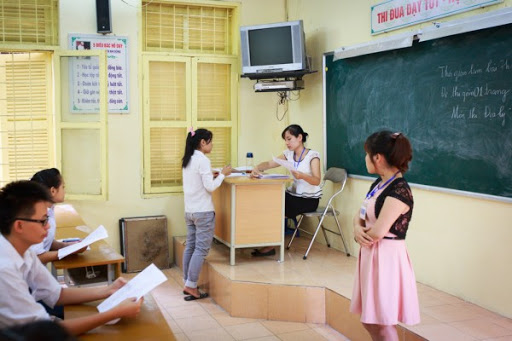 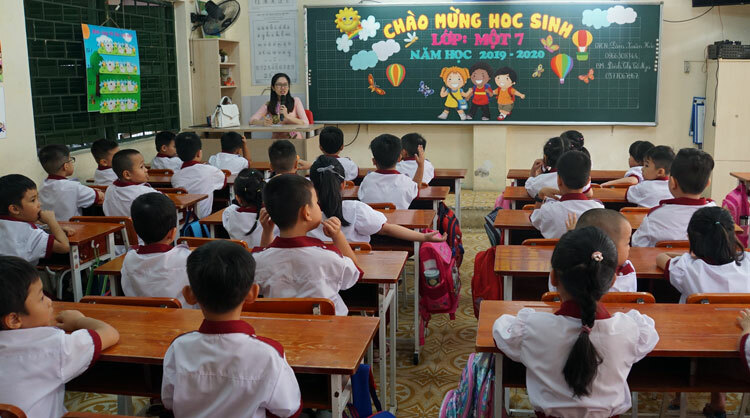 hoïp toå
lôùp hoïc
noäp baøi
[Speaker Notes: Doc va so sanh]
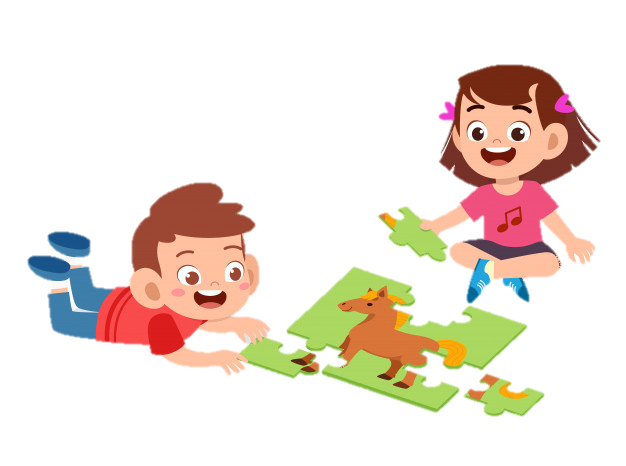 [Speaker Notes: Ghép chữ  bé – bế]
Nghæ giaûi lao
[Speaker Notes: Gv có thể chen đoạn nhạc tùy theo GV.]
[Speaker Notes: Hướng dẫn hs viết bảng con e,  ê, số 9]
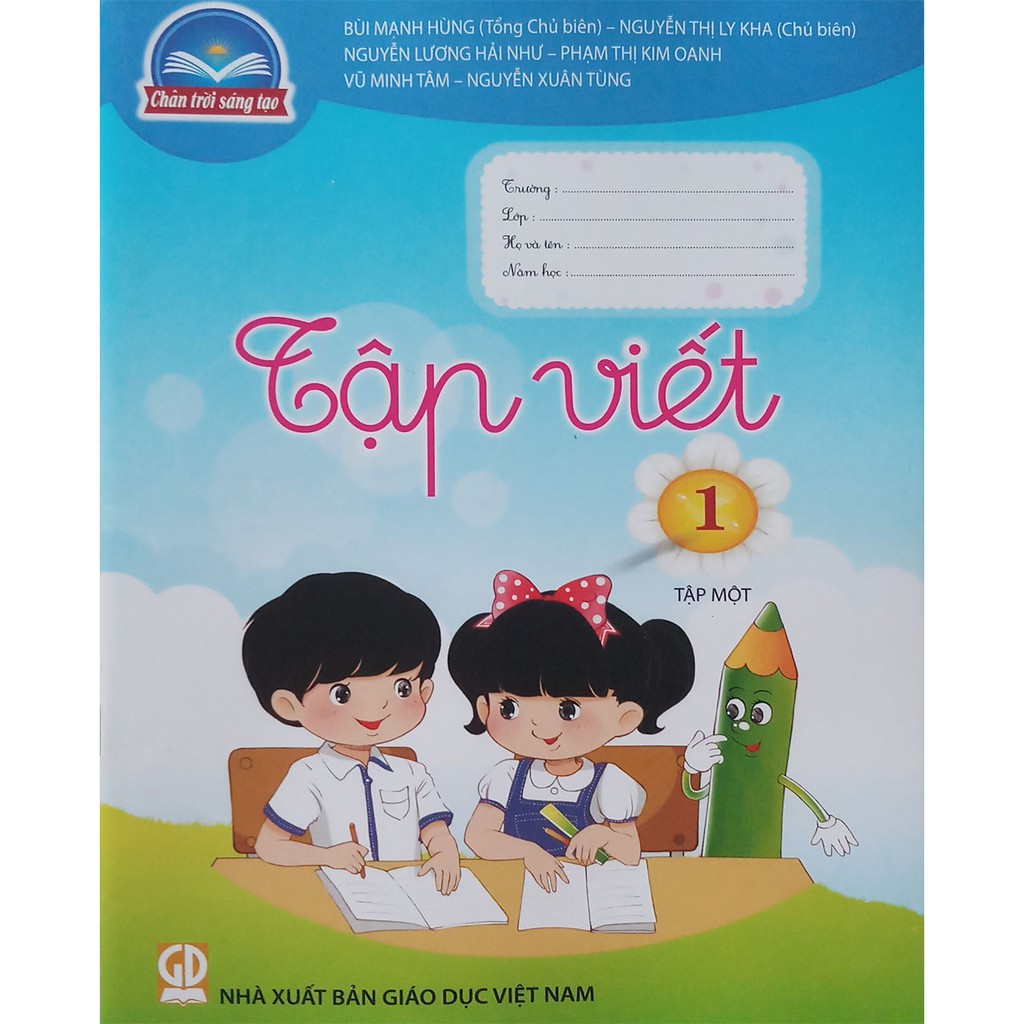 op họp
ôp nộp 
ơp lớp
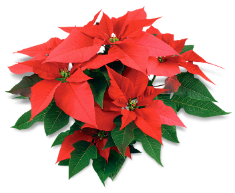 [Speaker Notes: Viết vở]
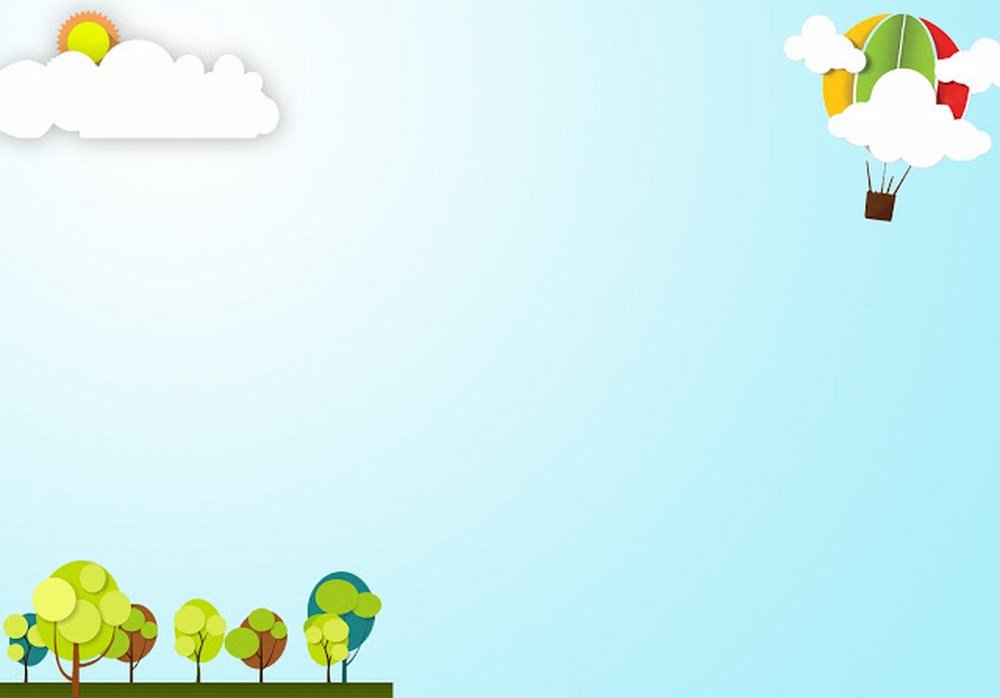 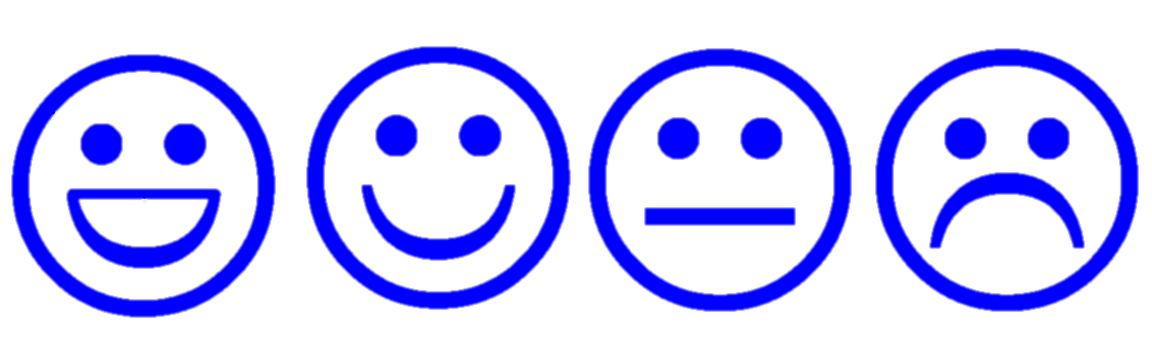 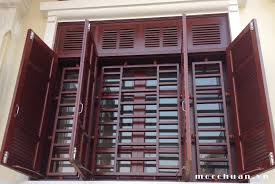 cöûa chôùp
[Speaker Notes: Đánh vần, đọc trơn các từ]
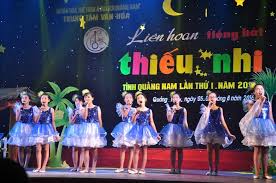 toáp ca
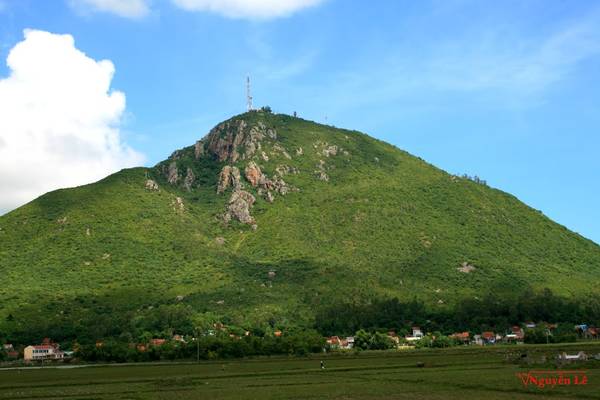 choùp nuùi
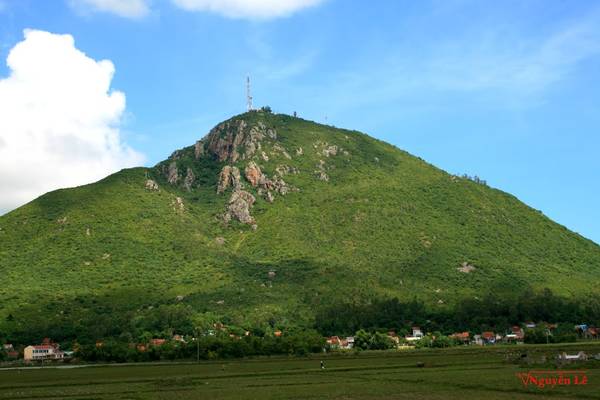 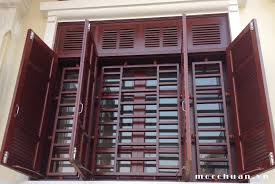 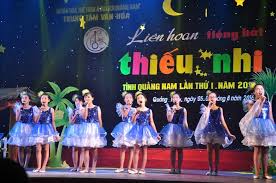 cöûa chôùp
choùp nuùi
toáp ca
Haùt möøng thaày coâ

Caû thaùng nay, lôùp em haêng say taäp vaên ngheä. Hoäi thi Haùt möøng thaày coâ nhaân 20 thaùng 11 ñaõ ñeán. Caùc lôùp ñeàu leân saân khaáu, muùa haùt soâi noåi. Lôùp em goùp vui vôùi toáp ca baøi Coâ giaùo em. Hoäi thi thaät vui.
Keå teân veà baøi haùt hoaëc baøi thô veà thaày coâ maø em ñaõ ñoïc.
Củng cố